Thank you!
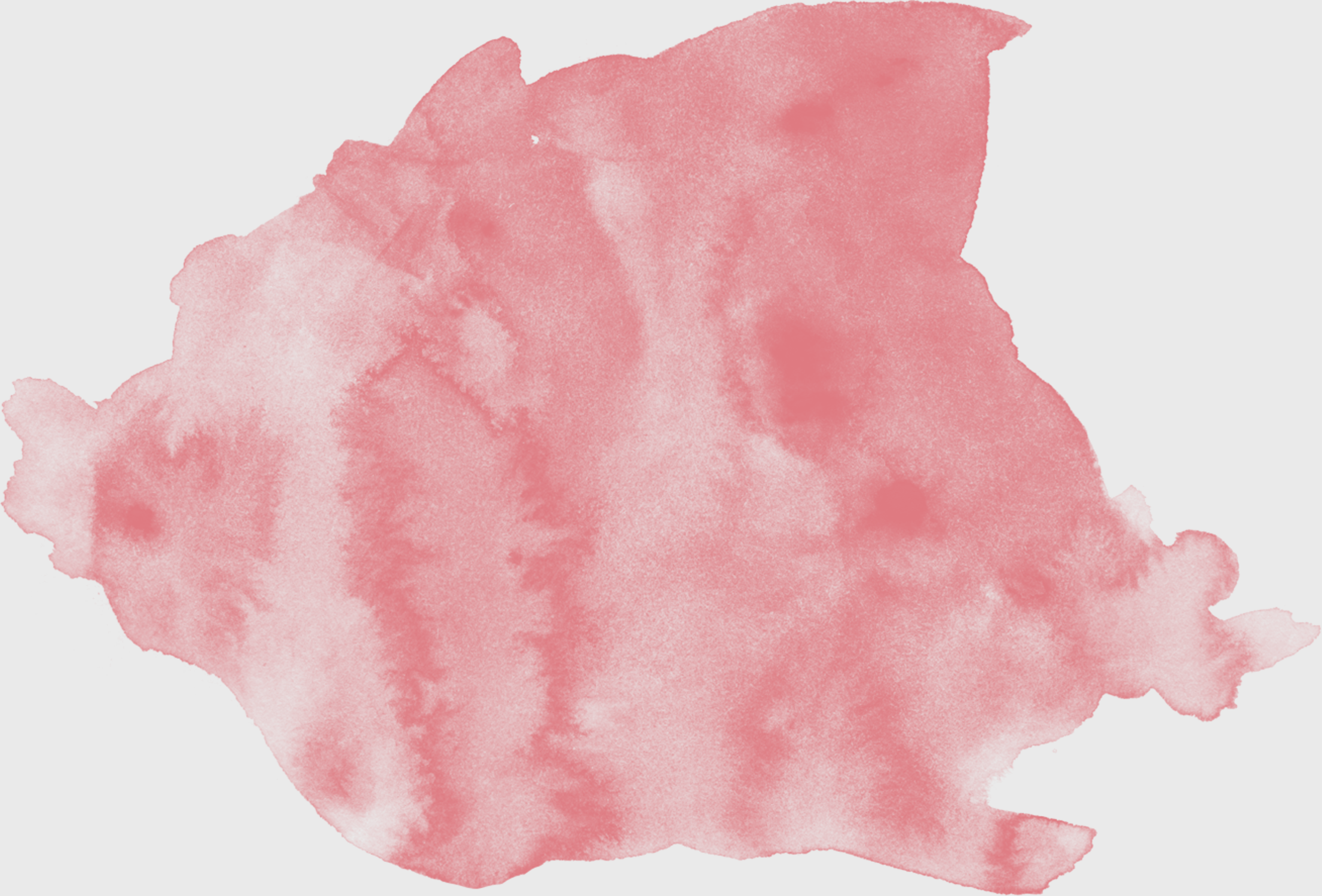 Write a closing statement
or call-to-action here.
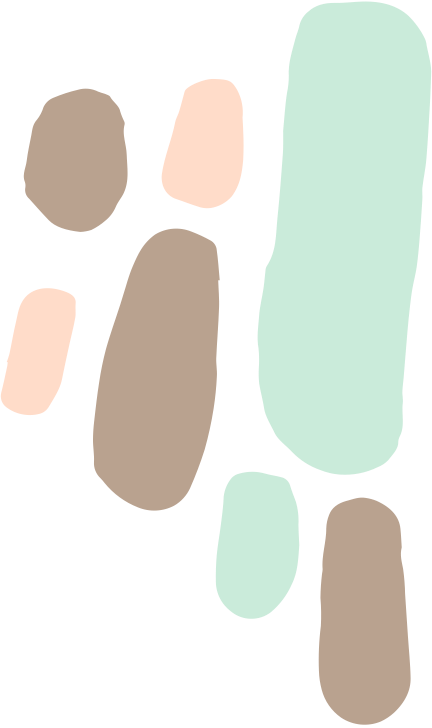 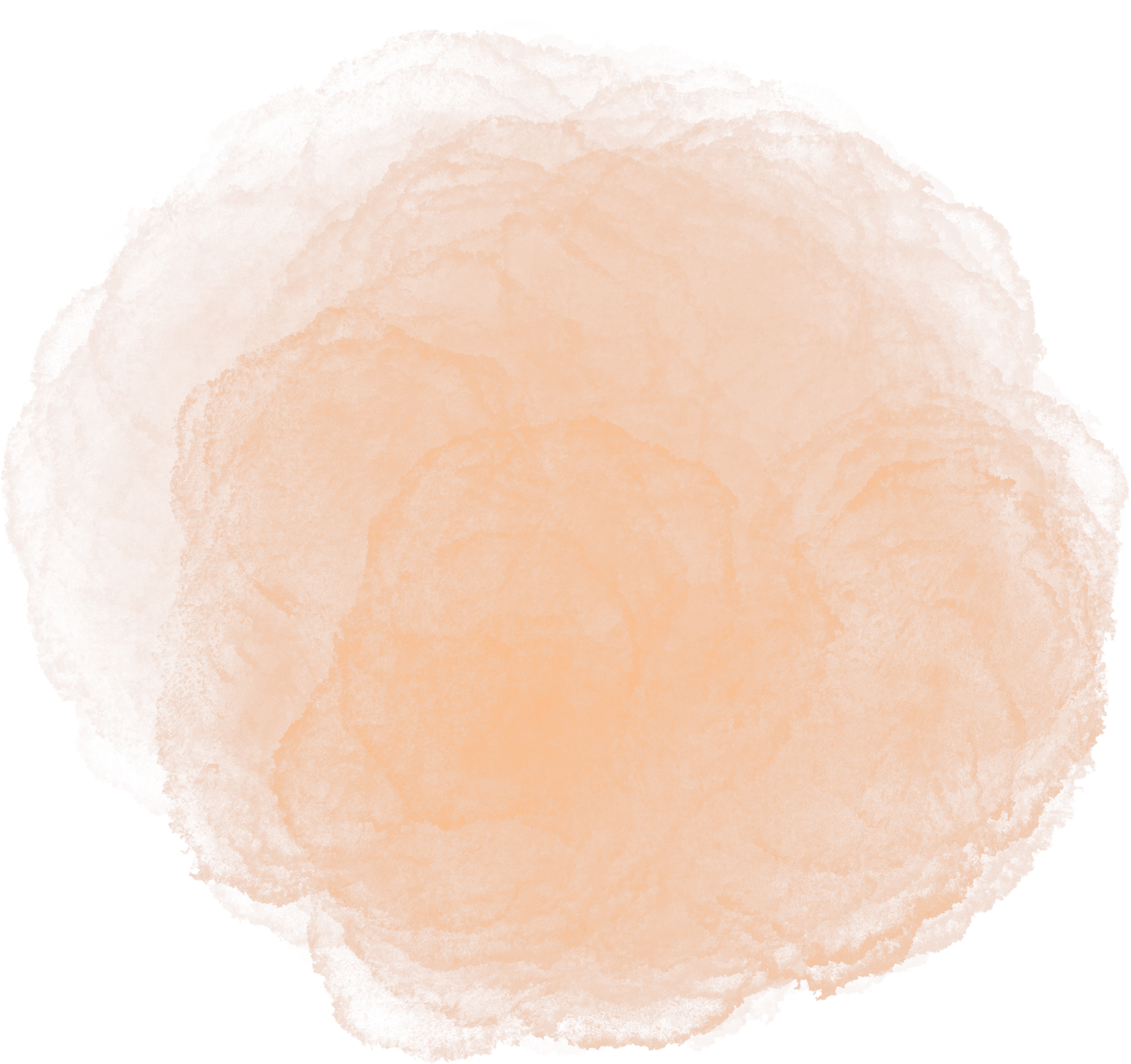 Thank
you
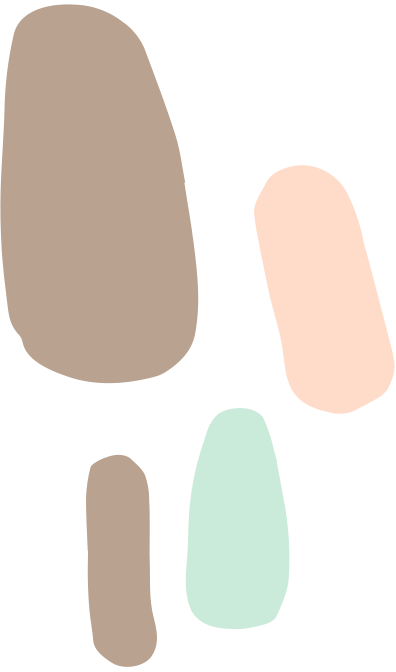 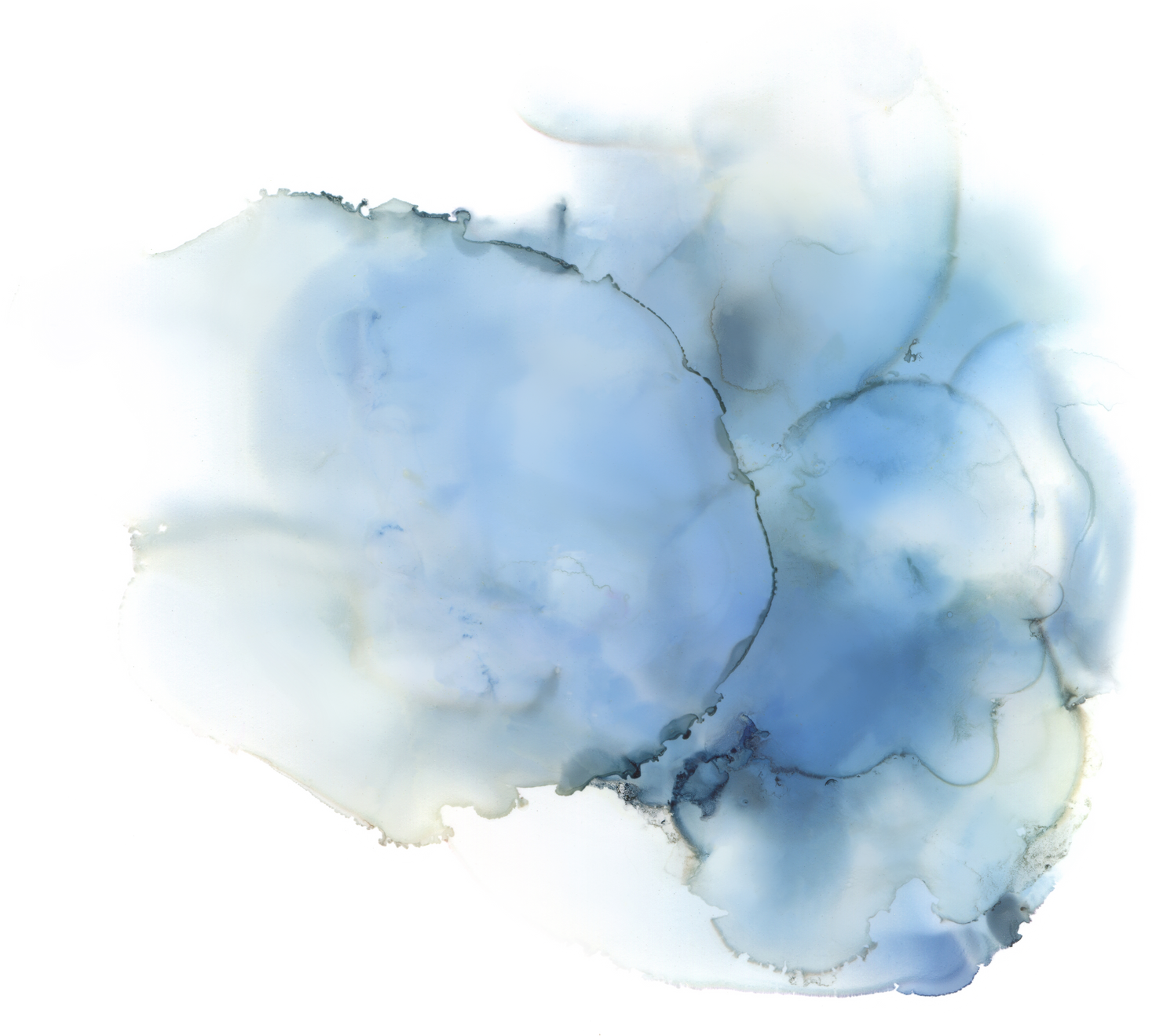 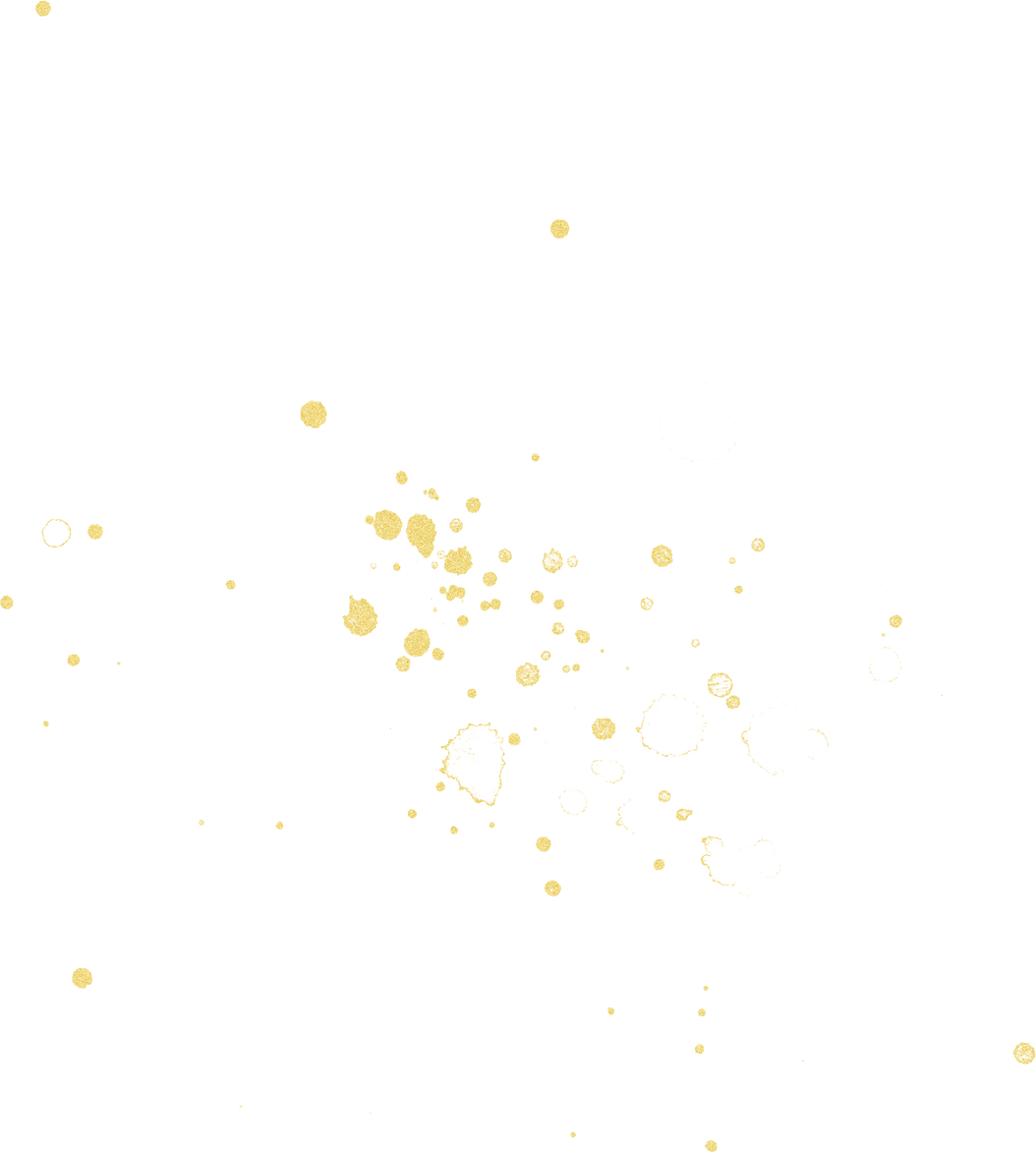 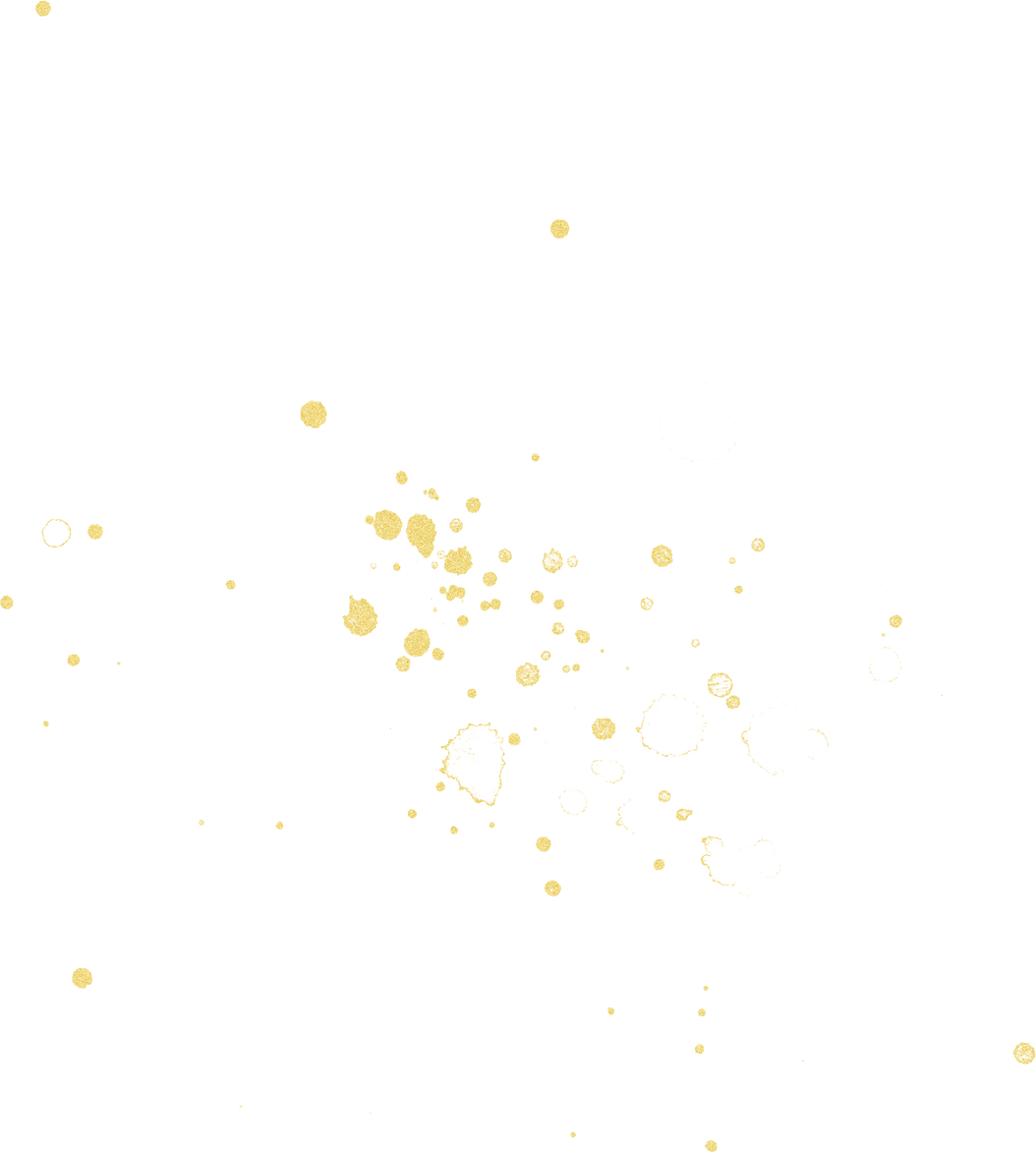 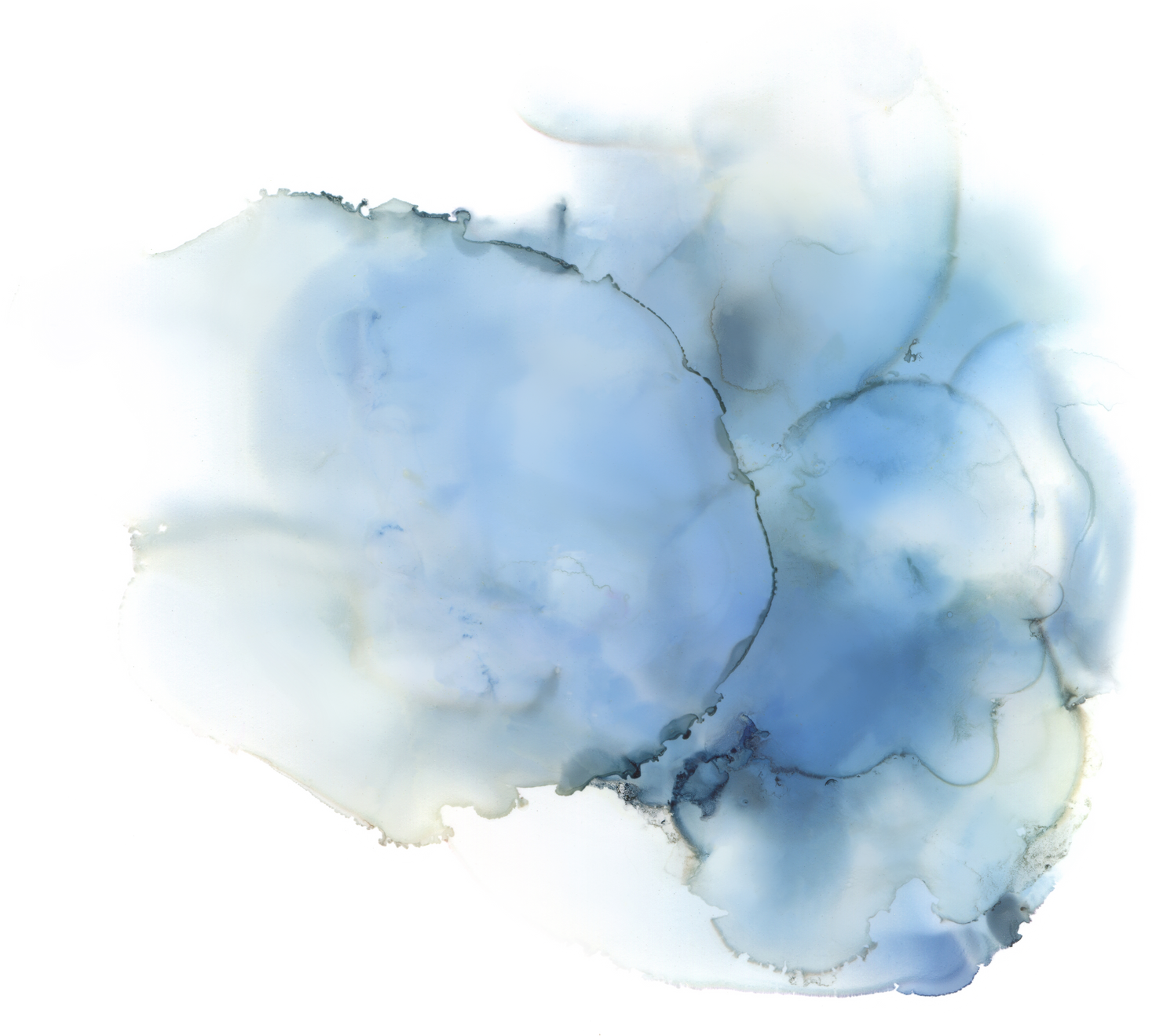 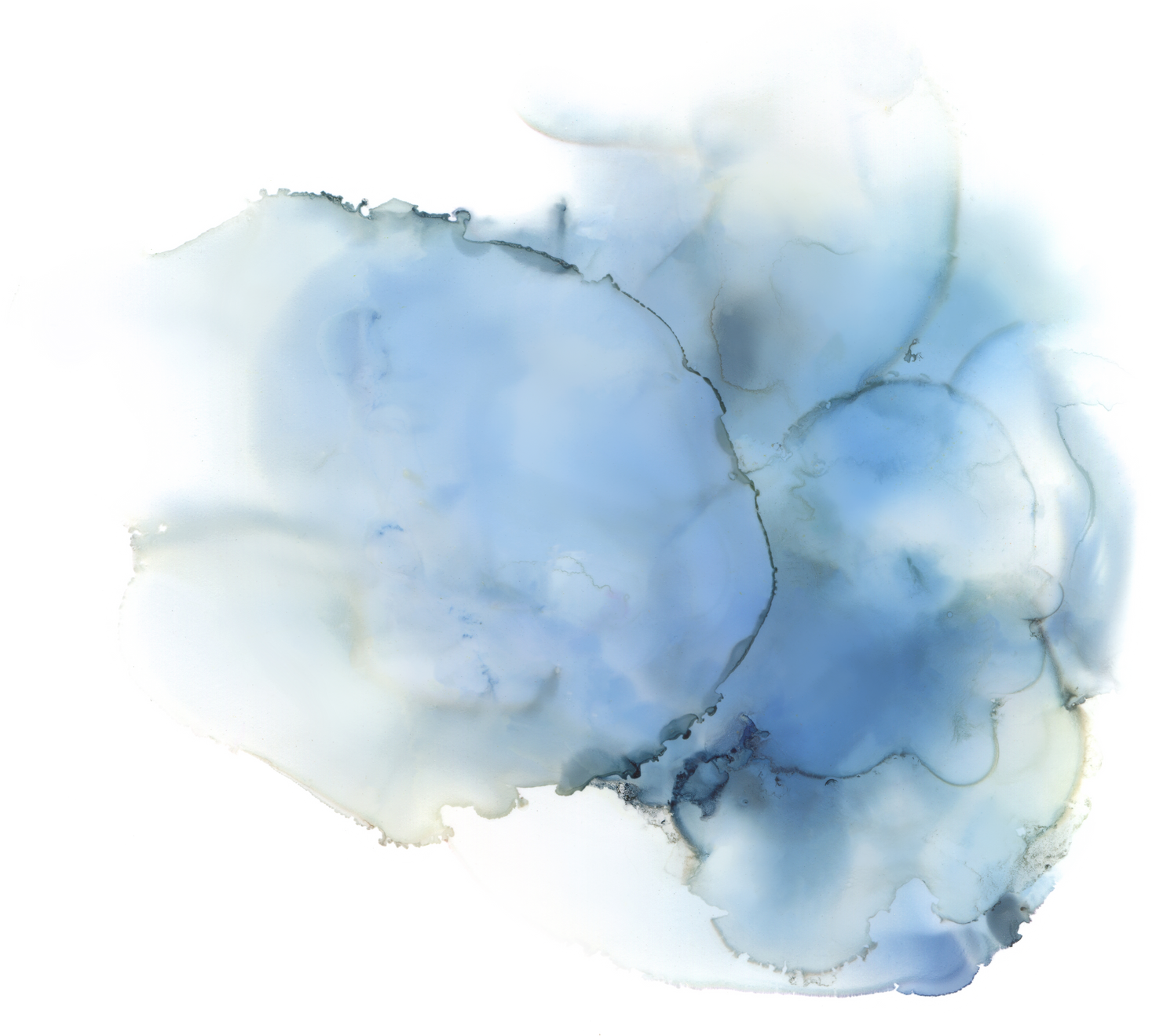 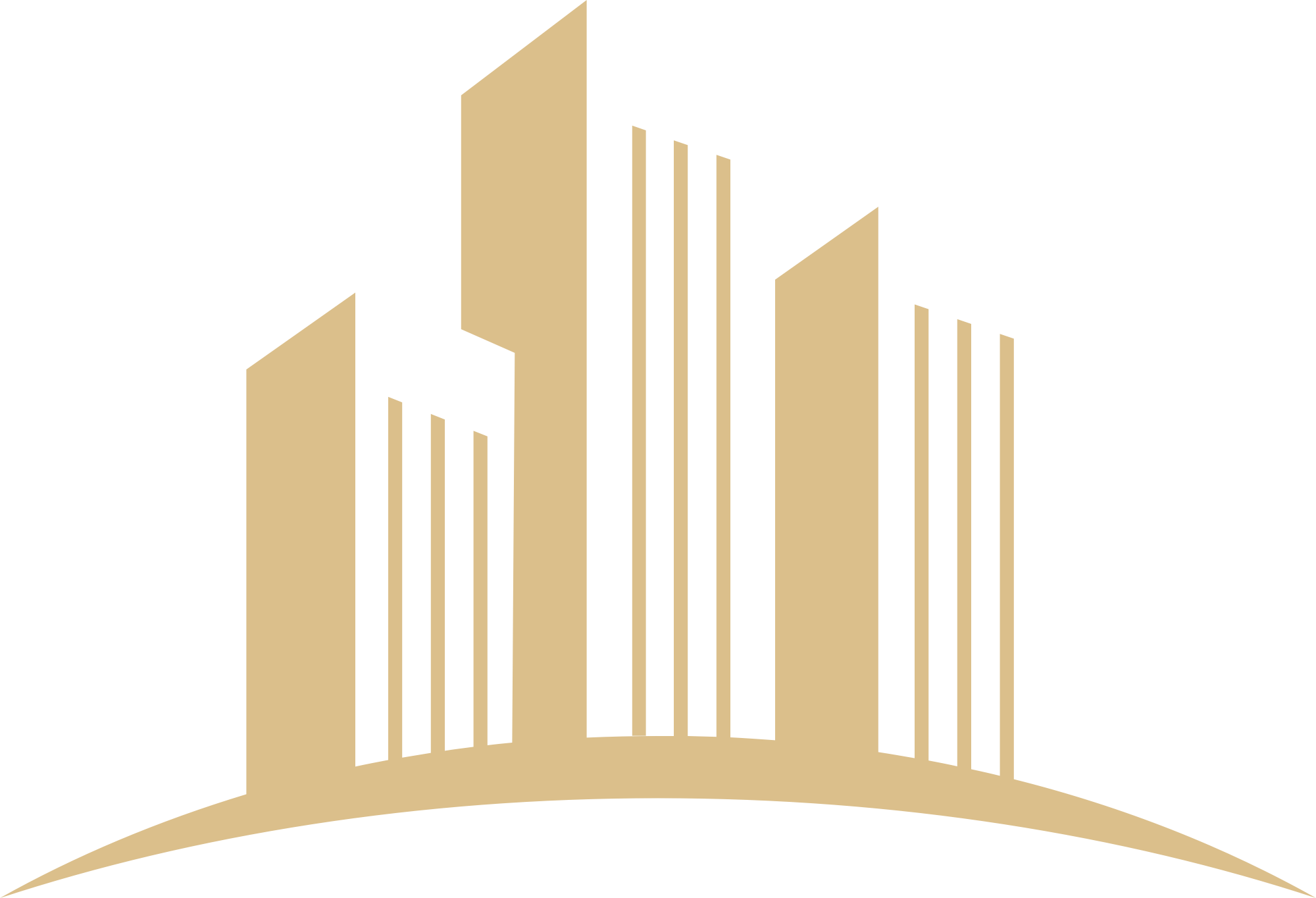 Your Group
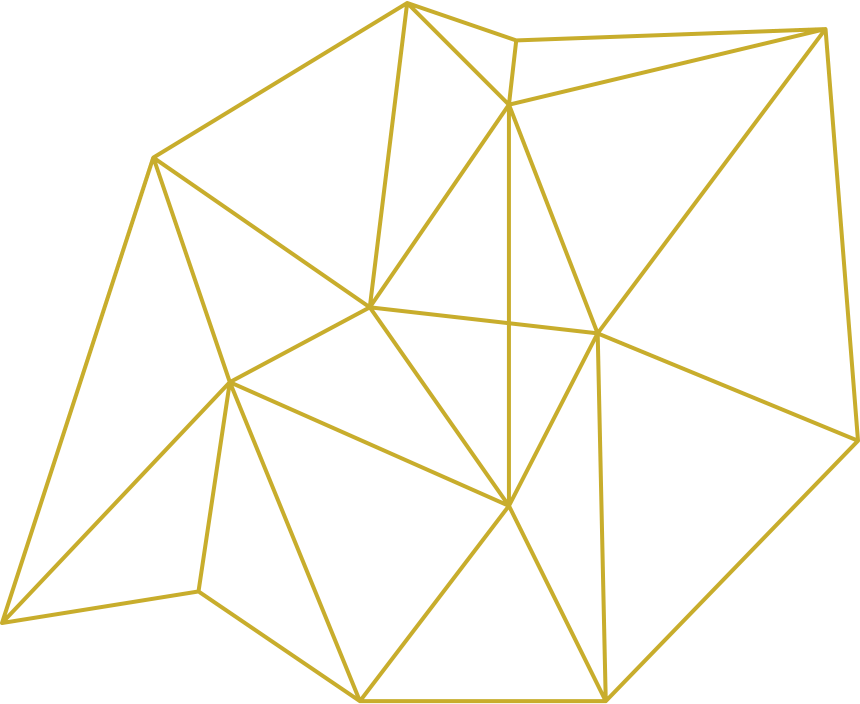 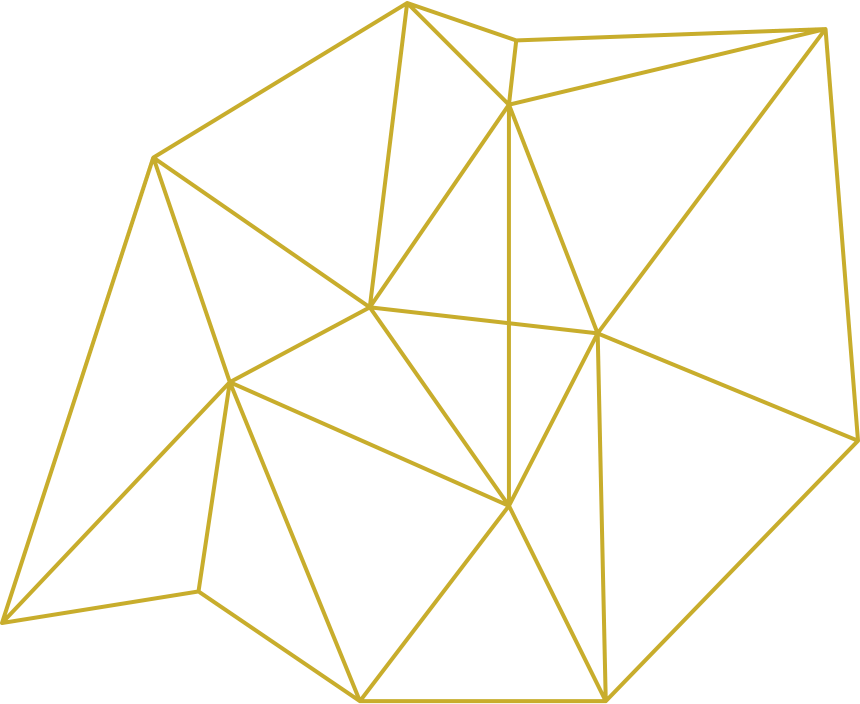 ﻿THANK YOU
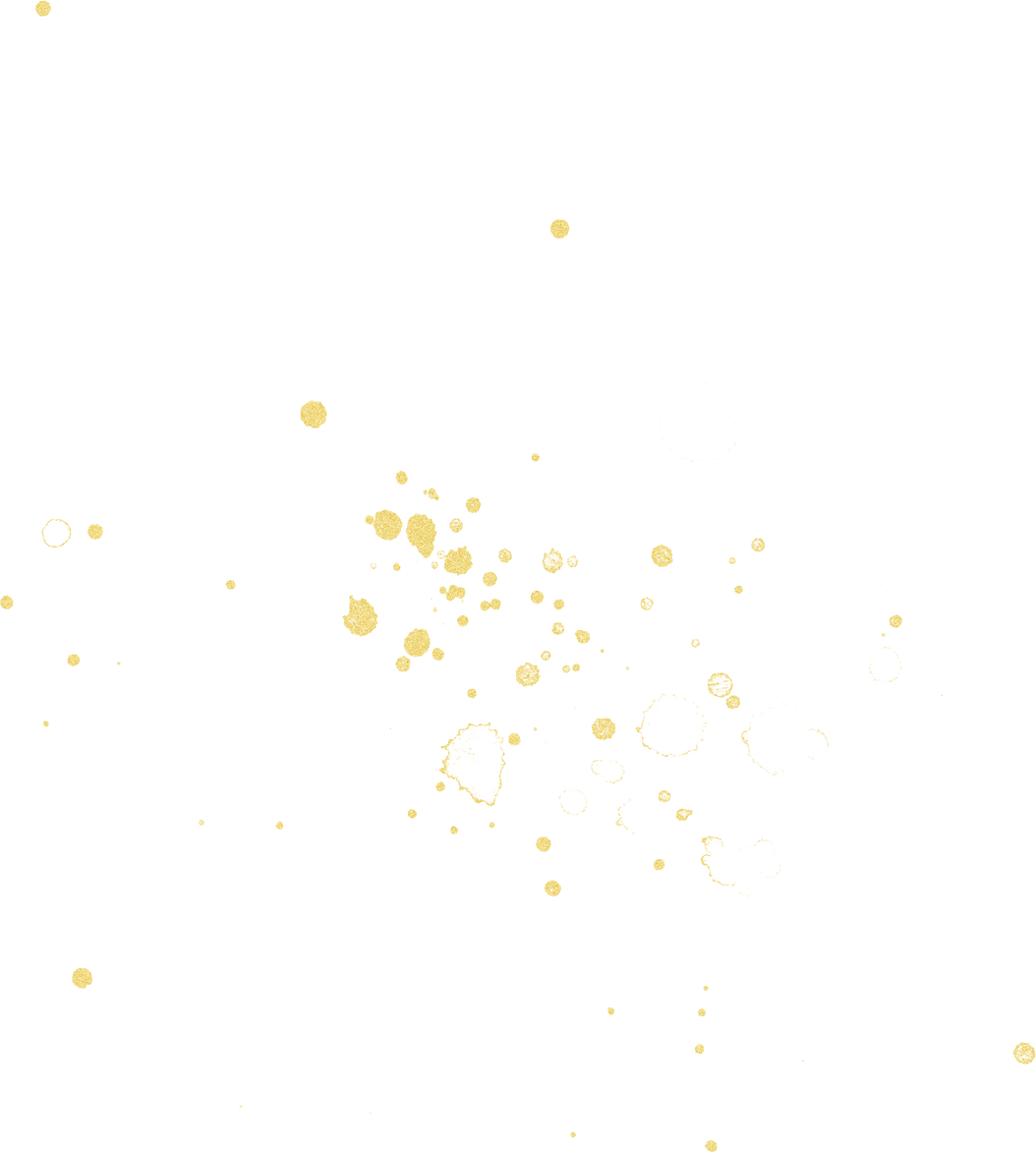 "Write Your Topic Or Idea"
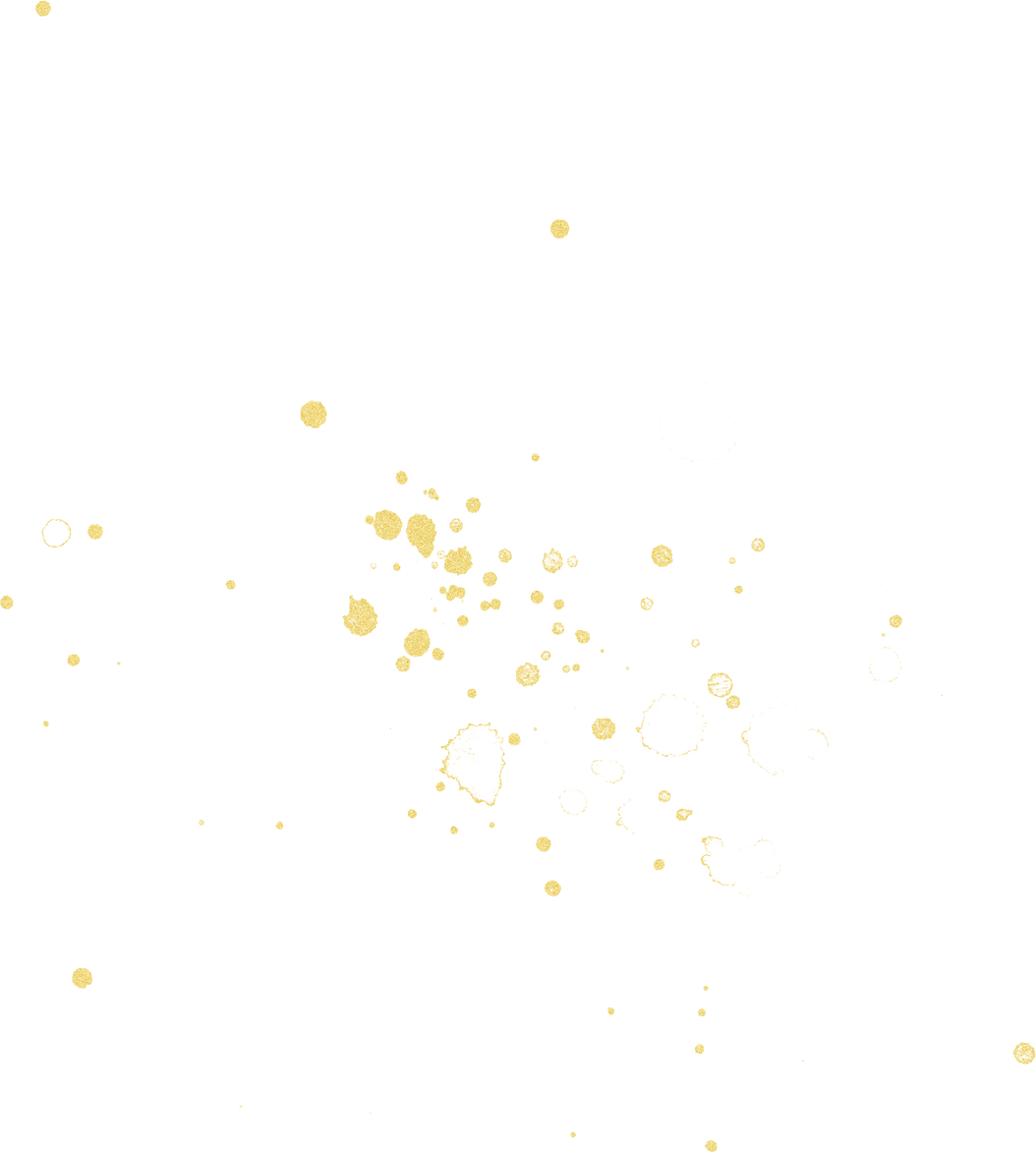 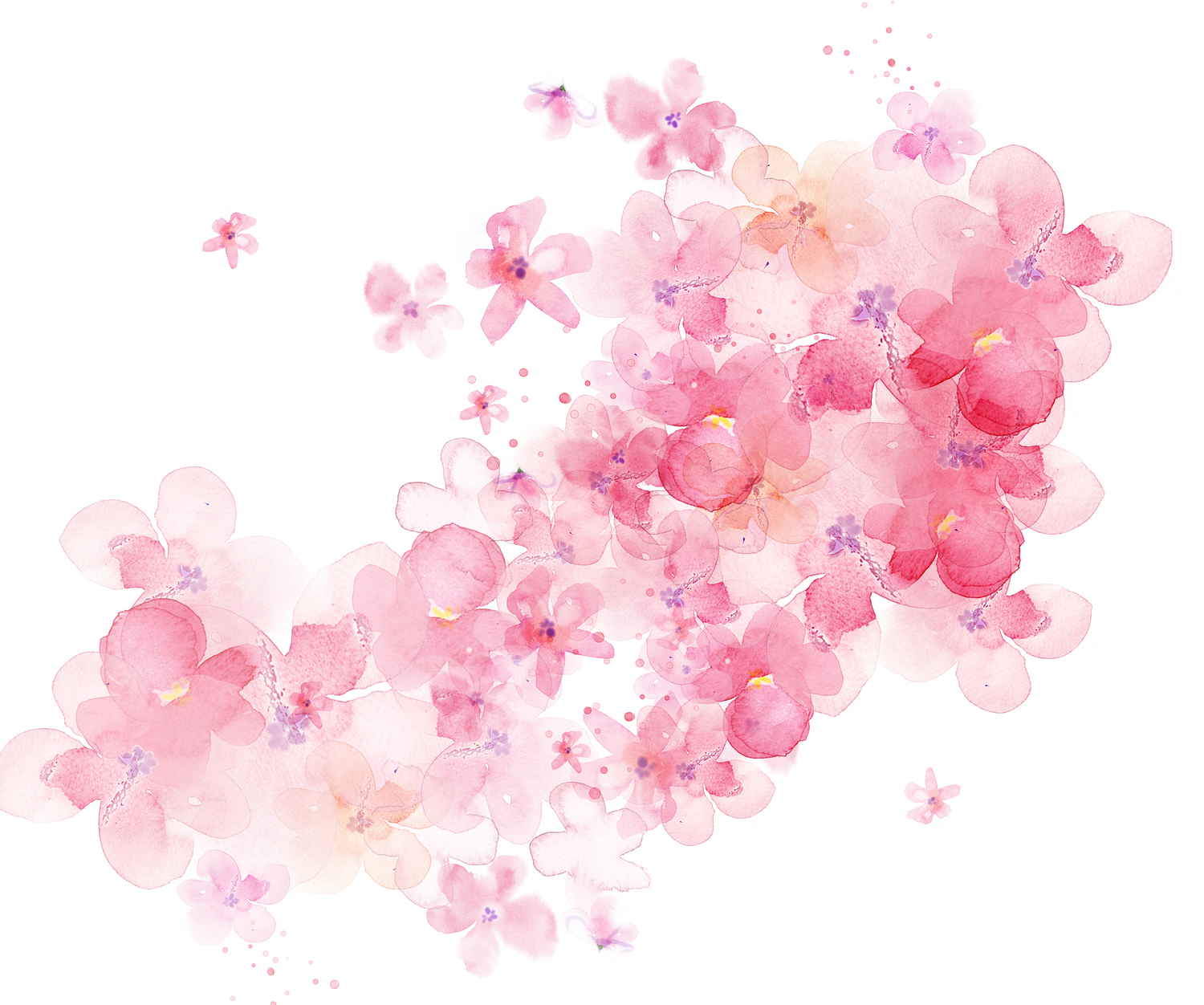 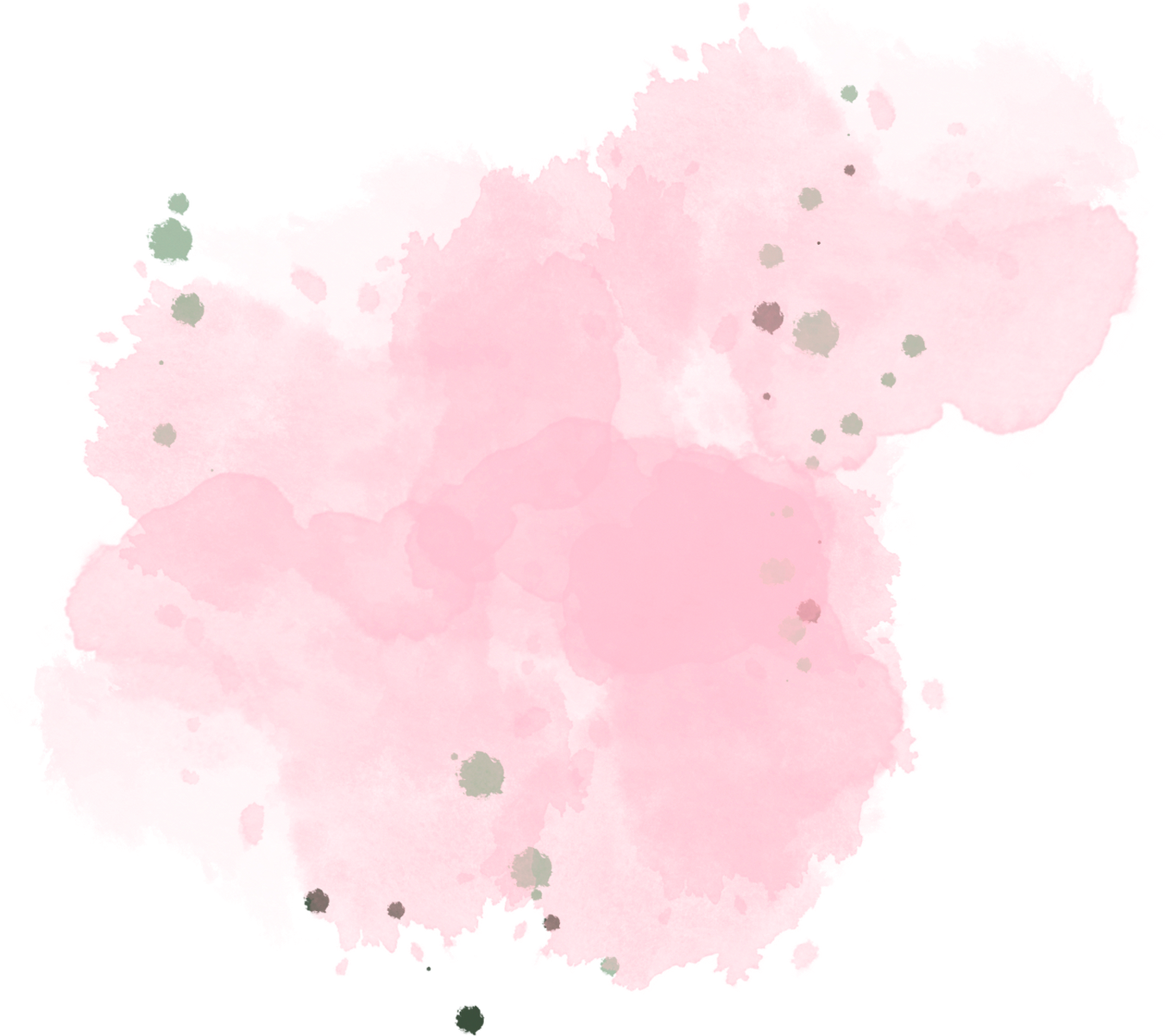 Thank You
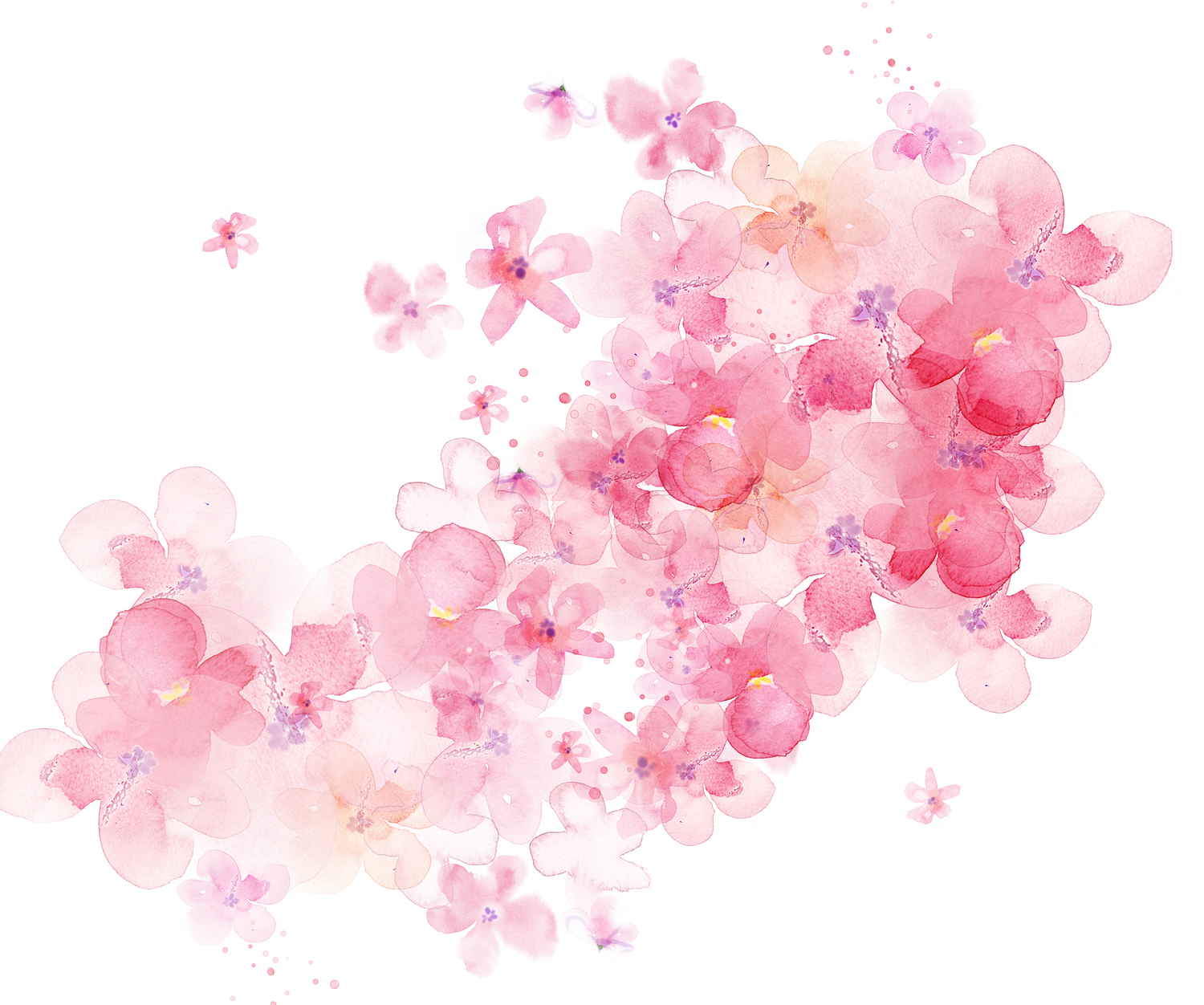 Write your company name here